Working in partnership to bring sustainable management to Myanmar's forests
22nd of February 2018
Webinar


Richard Laity
PEFC International
Overview
MFCC/PEFC  Project
Working in partnership to bring sustainable management to Myanmar's forests 

2017-2020
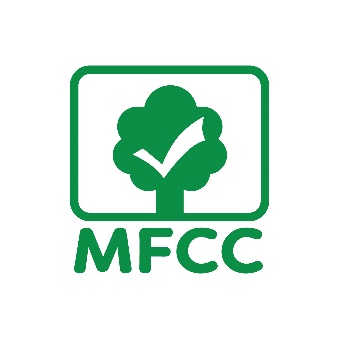 3
Overview of the project
focus on delivering a national forest certification system with global reconignition

develop and test tools which support legal, sustainable and transparent forest product trade

build capacity while illustrating best practice

increasing the coordination between the many related donor and private sector projects & initiatives
4
Workplan
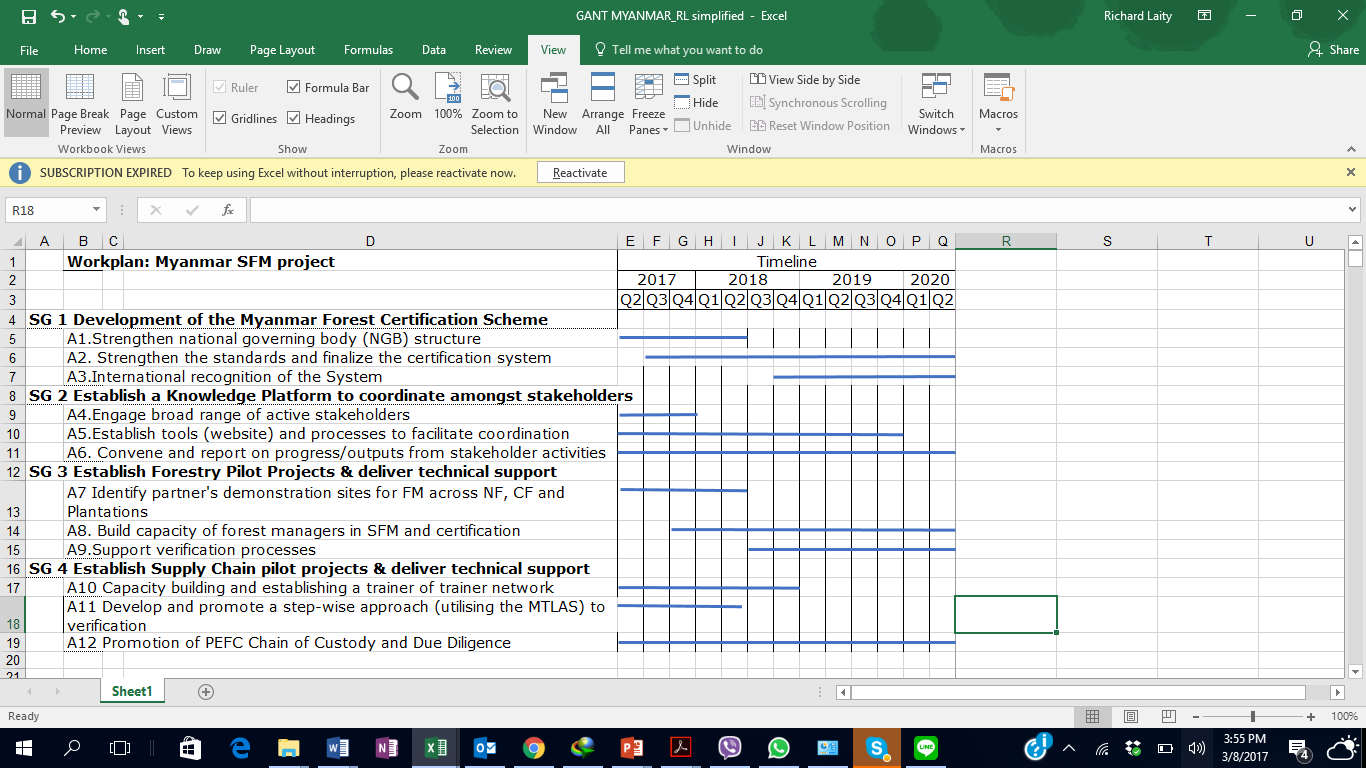 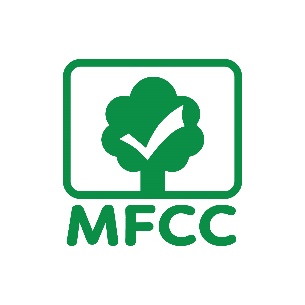 5
1. National Scheme Development
MFCC will lead the process:
Continue to convene stakeholders
Build consensus on SFM
Provide a tool for forest managers and processors 
Providing flagship examples of best practice:
Stimulate policy development 
Build capacity
Influencing the mainstream operations.
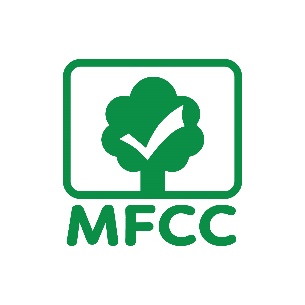 6
2. Knowledge Platform
Establishment of a multi-stakeholder platform for:
coordination and exchange amongst actors
share findings, tools and best practice
access technical support for certification solutions 

Members in the platform will: 
be able to implement solutions
participate in events including:
support MFCC decision making.
share information on their organization and market needs
access training and employment opportunities.
5.
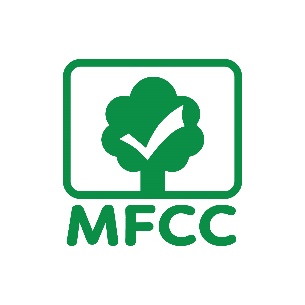 Like @pefcmyanmar on facebook to be included
7
3. FM Pilot Projects:
Pilot projects will focus on:

Natural Forests – Pilot FMU’s
Enhance Community Forests Value Chains
3)  Existing Plantations – Private teak and rubber
Future Plantations – concessionaires etc

For each forest type:
Identifying pilot sites for certification	
Complete gap assessment to identify interventions
Support capacity building and implementation
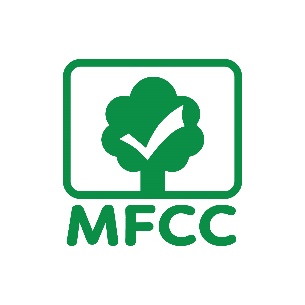 8
4. Supply Chain Pilot Projects
Implementation of a step wise approach. 
Develop tools for companies to implement supply chain verification 
Partners will benefit through:
Assessing innovation and technical solutions
Address needs for the:
Upstream - training and capacity building	
Downstream - engage actors
Developing the MFCC CoC technical department which support PEFC CoC in Myanmar
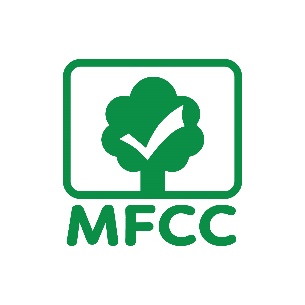 9
Q and A
Any questions about the project generally?
10
Update
Progress to date
Key Progress
MFCS
Development
Secretariat staff (CEO,  Technical Officers & Assistants) employed and inducted 
Reform MFCC, statutes drafting committee enacted
Links with National and ASEAN Accreditation Bodies
Completed detailed and integrated workplan
Knowledge Platform
Seminars at University, Forest Department and MTE
Links with FLEGT processes through ITF
Facebook page updated with 400+ followers
Forest Management
FM Auditor training completed  for key staff/CB
Identified FMU’s for completing verification activities
Supply Chain
Stepwise approach agreed
Engaged international buyers and national exporters
Partnered with Double Helix to support clients
CoC training for key staff completed
Overview of MONREC including MFCC and FLEGT Structures
MINISTRY OF NATURAL RESOURCES AND ENVIRONMENTAL CONSERVATION (MONREC)
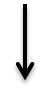 FLEGT
Forest Department
MTE
Myanmar Forest Certification Committee
Palladium
Advisor
Interim Task Force (ITF)
COMMITEE
24 STAKEHOLDERS
FLEGT FOCAL PERSON
SECRETRAIT
SECRETRAIT
MTLAS
PEFC Project
13
[Speaker Notes: Important to note that all the bodies are under MONREC/   ITF is important, however they all have their role.]
MFCC Secretariat Structure
MFCC
Chairman & Members
Complaints Committee
Other Committees
CEO 
Mr. Win Hlaing
Admin / Finance/ Communication  
Mr. Aung Kyaw Soe
Ms. Htet Htet Kyaw
Ms. Nan Htet Htet Ei Win
Forest Management
Technical Officer
Ms. May Zun Phyo
Forest Products
Technical Officer 
Ms. Thawdar Nyein
Assistant
Ms. Yu Yu Mon
Assistant 
Ms. Moh Moh Mg Zin
Assistant 
April Khaing Oo
(Standards)
MFCC Team
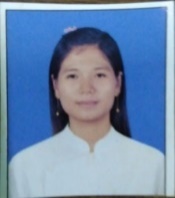 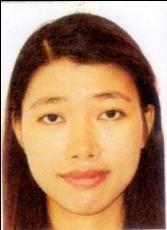 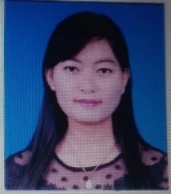 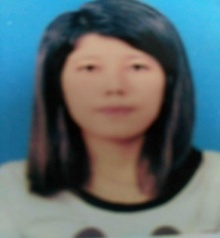 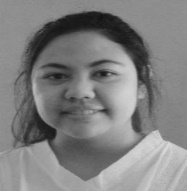 15
Stepwise for SFM in MFCC project
PEFC Certified
International Recognised Labelling
Risk Mitigation
PEFC DDS Controlled Sources
FM Std environment social, economic standard
International  3rd party accreditation and CB’s
Core forest values (no controversial sources)
National 3rd Party Accreditation and CB’s
Registered CB
Verified legal
MTLAS P&C
Full chain of custody system
MTLAS P&C
MTLAS (2)
MTLAS (1)
2nd party
3rd Party
Traceability system
Traceability system
1st party
3rd Party verification system
No claim
Available now
Buyers direct assessment
>2 yrs
>1 yr
<1 yr
Available now
Unverified statement of origin
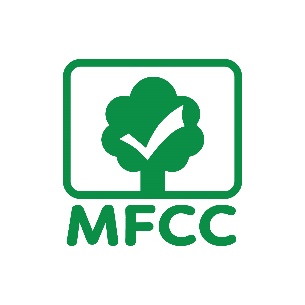 Source unknown
Wood (Category) Claim
[Speaker Notes: Laity and Crawford 2012]
Q and A
Any questions on the project update?
17
Project Plan
18
Year 1 Workplan (1)
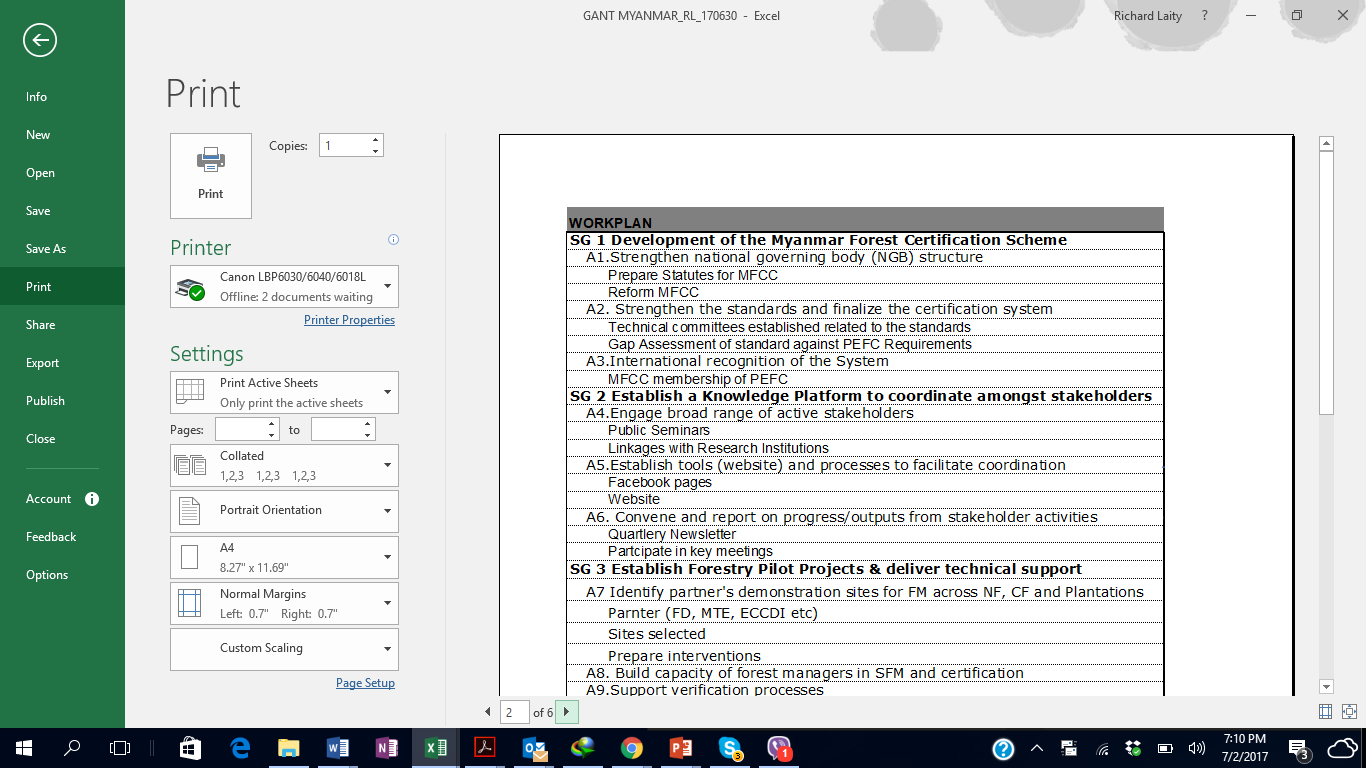 19
Year 1 Workplan (2)
20
Q and A
Any questions on the project plan?
22
Supply Chain Verification Discussion
Private Sector Dicussion
23
MTLAS processes (2017-19)
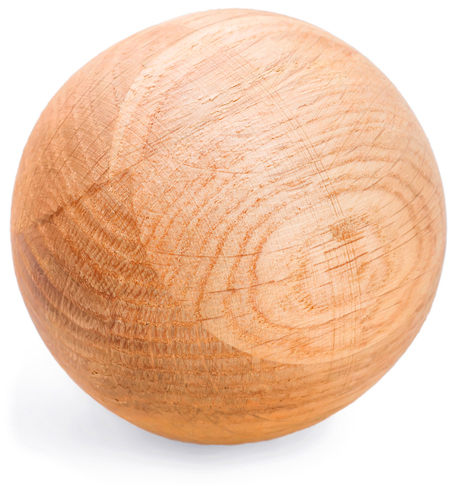 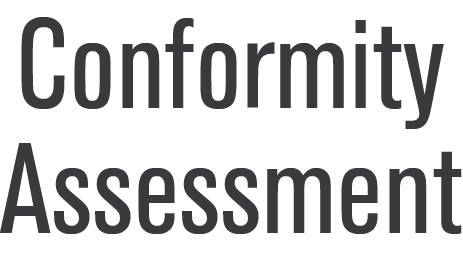 MFCC 
MTLAS P& C
Guidance Docuements
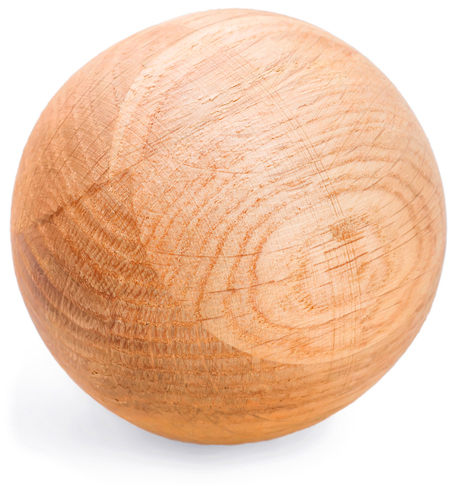 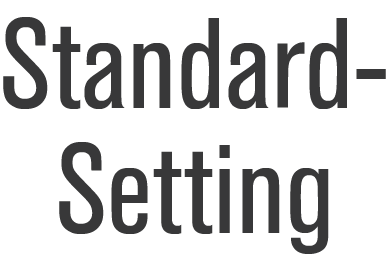 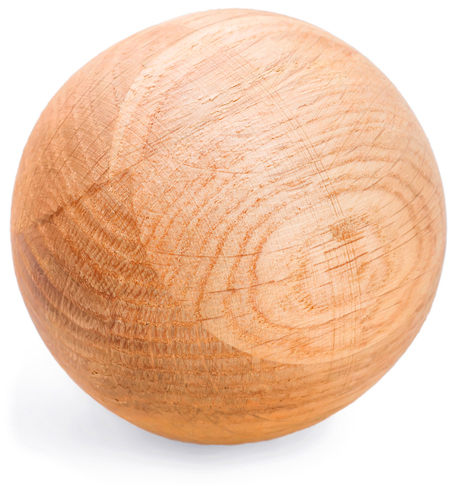 MTLASCB Requirements
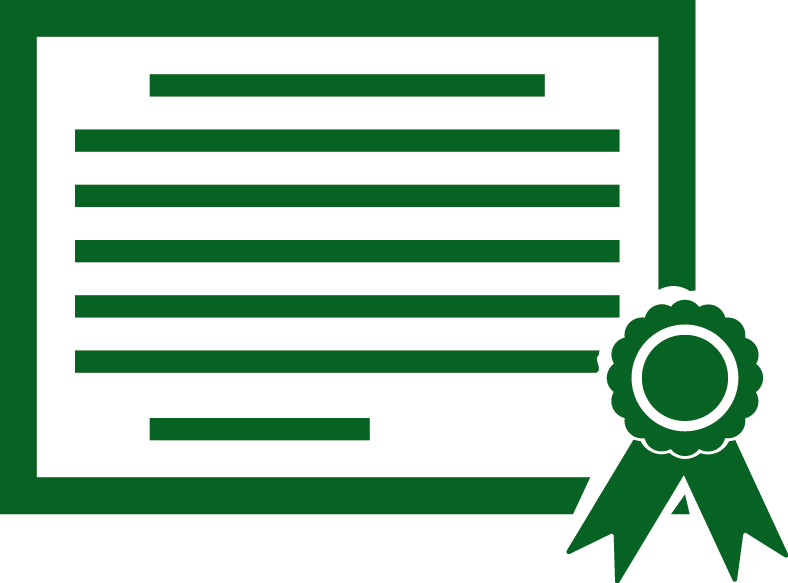 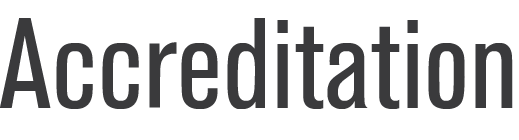 MTLAS
MTLAS 
Auditor Requirements
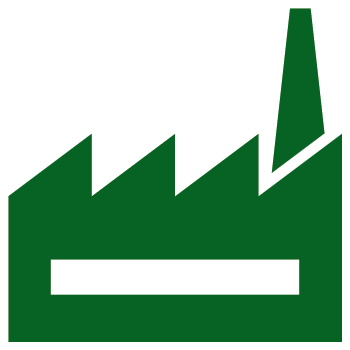 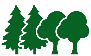 24
MTLAS incorporated in MFCS
Myanmar Forest Certification Scheme
IAF
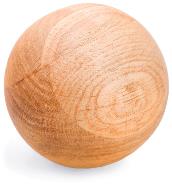 DRI
Issue certificates
Standards
Accredits
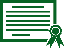 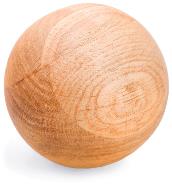 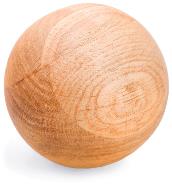 CBs
MFCC
PEFC
Notifies
SCHEME DOCUMENTS
MTLAS
CoC
MTLAS
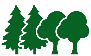 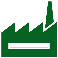 25
Workplan for Supply Chain Partners
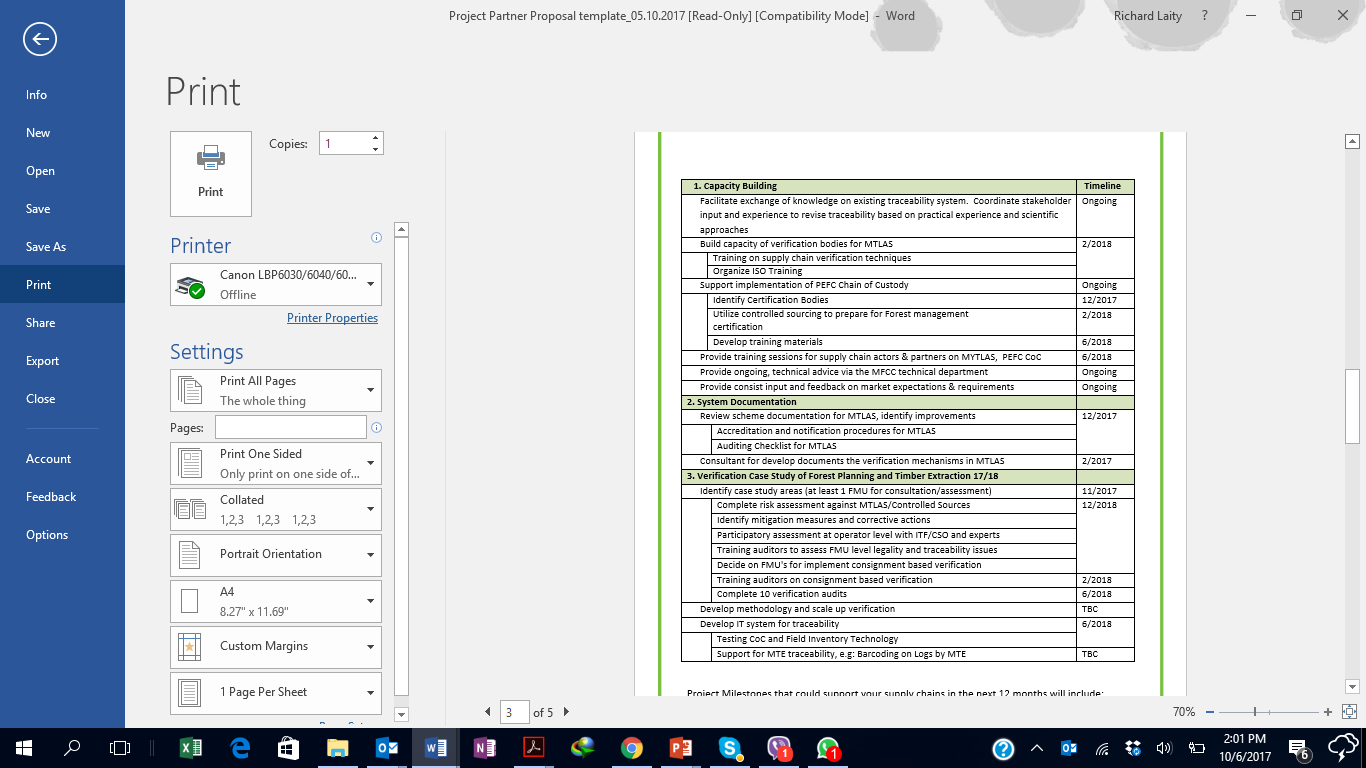 26
Background
27
Partnering with Double Helix (DX) Event
Briefing held for industry partners
DoubleHelix presented updates to verification procedures
Myanmar Timber Enterprise presented updates on chain of custody document changes
PEFC briefed audience on MFCC/PEFC project
MFCC and FLEGT representatives present
DX and MFCC Agreement drafted
MFCC Auditor Capacity Building Plan Initiated
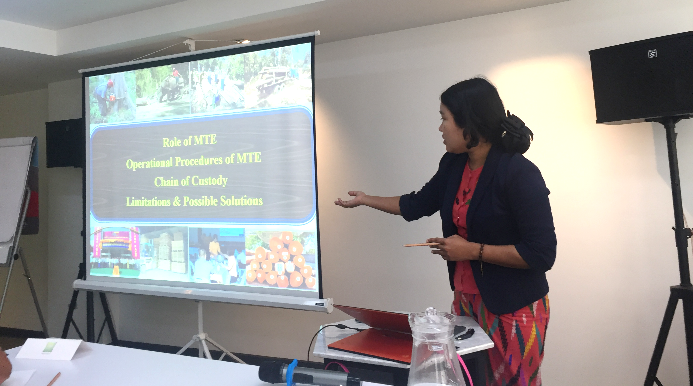 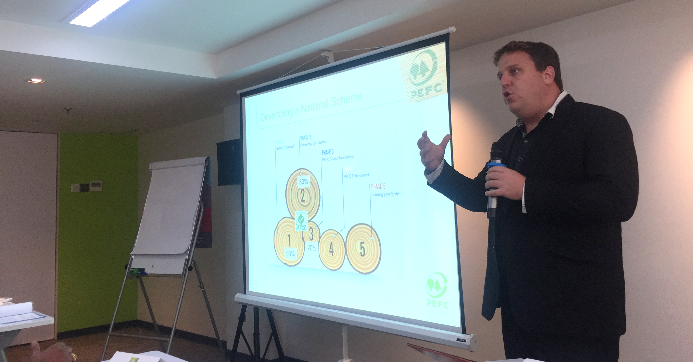 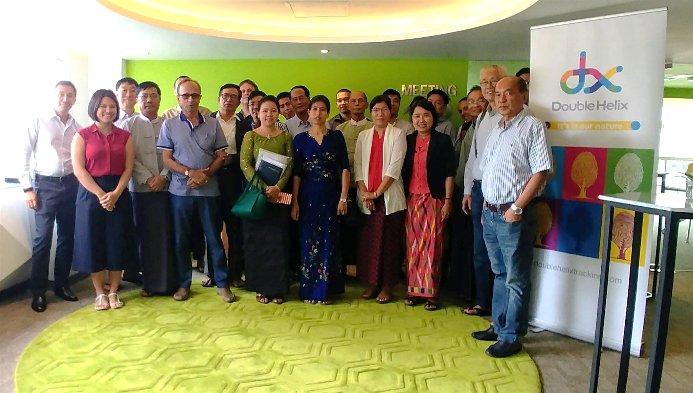